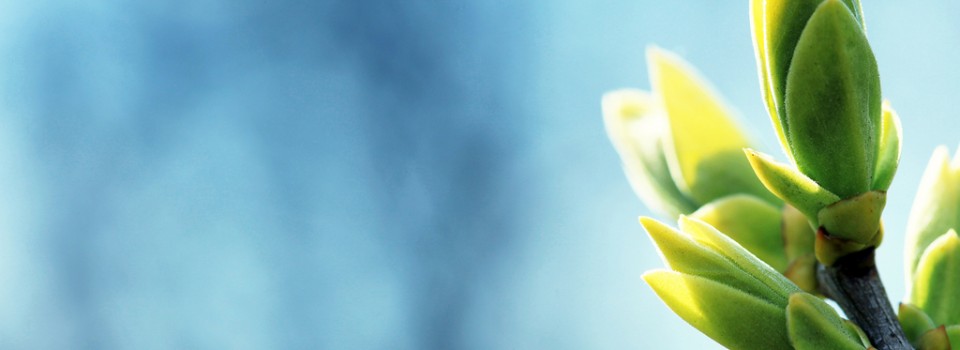 OMICS Group
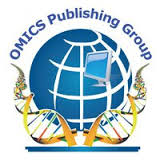 OMICS Group International through its Open Access Initiative is committed to make genuine and reliable contributions to the scientific community. OMICS Group hosts over 400 leading-edge peer reviewed Open Access Journals and organizes over 300 International Conferences annually all over the world. OMICS Publishing Group journals have over 3 million readers and the fame and success of the same can be attributed to the strong editorial board which contains over 30000 eminent personalities that ensure a rapid, quality and quick review process. OMICS Group signed an agreement with more than 1000 International Societies to make healthcare information Open Access.
Contact us at: contact.omics@omicsonline.org
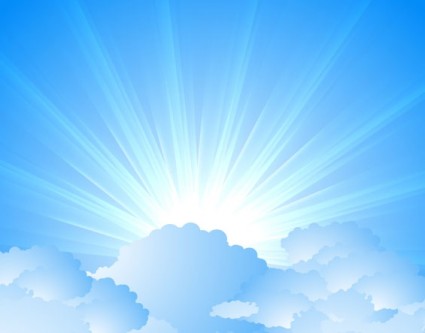 OMICS Journals are welcoming Submissions
OMICS Group welcomes submissions that are original and technically so as to serve both the developing world and developed countries in the best possible way.
OMICS Journals  are poised in excellence by publishing high quality research. OMICS Group follows an Editorial Manager® System peer review process and boasts of a strong and active editorial board.
Editors and reviewers are experts in their field and provide anonymous, unbiased and detailed reviews of all submissions.
The journal gives the options of multiple language translations for all the articles and all archived articles are available in HTML, XML, PDF and audio formats. Also, all the published articles are archived in repositories and indexing services like DOAJ, CAS, Google Scholar, Scientific Commons, Index Copernicus, EBSCO, HINARI and GALE.
For more details please visit our website: http://omicsonline.org/Submitmanuscript.php
Mohsen A. Hedaya
Editor PPT
Mohsen A. Hedaya, Pharm.D., Ph.D., is an associate professor at the Faculty of Pharmacy, Kuwait University, Kuwait.  He received his BSc in Pharmacy (1980) from Tanta University, and his PharmD (1984), and PhD (1989) degrees from the University of Minnesota, USA.  After completing his graduate studies under the supervision of Professor Roland Sawchuk,.  Dr. Hedaya was appointed in 1990 as a Lecturer of Clinical Pharmacy, Faculty of Pharmacy, Tanta University.  In 1993, he joined the College of Pharmacy, Washington State University, USA as an Assistant Professor of Pharmaceutical Sciences.  After returning to Egypt in 1999, he was promoted to the rank of associate professor and then to professor of Clinical Pharmacy.  He served as the Chair of the Clinical Pharmacy Department and Vice Dean for Academic affairs at the Faculty of Pharmacy, Tanta University.  Currently Dr. Hedaya works at the Faculty of Pharmacy, Kuwait University.
Biography
1- Pharmacokinetic drug-drug interactions
2- Pharmacokinetic/pharmacodynamic modeling
3- Computer simulations and data analysis
4- Drug Delivery and distribution into the central nervous system
5- Therapeutic drug monitoring and clinical pharmacokinetics
6- Pharmaceutical applications of the microdialysis technique
7- Bioequivalence study design and data analysis 
7- HPLC and LC/MSMS assay development and validation
8- Development of computer-aided instructional materials for pharmaceutical education
9- Assessment methods for instructional materials
Research Interests
Abdel-Hady E., El Hammamsy M., Hedaya M., and Awad H. “The Efficacy and Toxicity of Two Dosing-Regimens of Amikacin in Neonates with Sepsis” J Clin Pharm Therap, 36:45-52 (2011).
 
Nada A.H., Zaghloul A.A., Hedaya M.H., and Khattab I.S. “Stability of Vitamin E and Vitamin E Acetate Containing Cosmetic Preparations” J Global Pharma Tech, 4:1-8 (2012). 
 
Hedaya M.A., and Helmy S.A. “Pharmacokinetic Interactions of Valsartan and Hydrochlorothiazide: An Open-Label, Randomized, Four-Period Crossover Study in Healthy Egyptian Male Volunteers” Clin Therapeutics, 35:846-861 (2013).
Recent Publications
Pharmacokinetics, sometimes described as what the body does to a drug, refers to the movement of drug into, through, and out of the body.—the time course of its absorption
Pharmacokinetics
PHARMACOKINETICS
“What the body does to the drug”
Elimination
Pharmacokinetics (PK)
The study of the disposition of a drug
The disposition of a drug includes the processes of ADME 
Absorption
Distribution
Metabolism
Excretion
Toxicity
ADMET
Drug discovery and development
10-15 years to develop a new medicine
Likelihood of success: 10% 
Cost $800 million – 1 billion dollars (US)
DRUG R&D
Why drugs fail
Patients may suffer:
Toxic drugs may accumulate

Useful drugs may have no benefit because doses are too small to establish therapy

A drug can be rapidly metabolized.
Importance of PK studies
Routes Of Administration
Routes Of Drug Administration
Enteral
Parenteral
Topical
Rectal
Injection
Nasal
Pulmonary
Oral
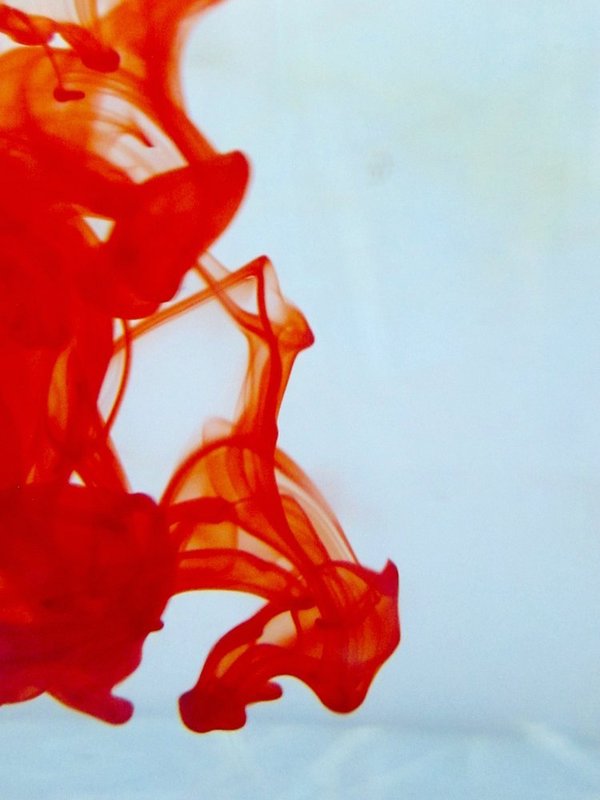 OMICS Group Open Access Membership
OMICS publishing Group Open Access Membership enables academic and research institutions, funders and corporations to actively encourage open access in scholarly communication and the dissemination of research published by their authors.
For more details and benefits, click on the link below:
http://omicsonline.org/membership.php
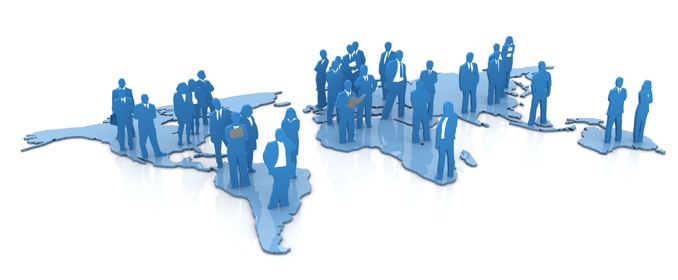 Approved By

Editorial Board member: 
Mohsen A. Hedaya

E-signature: 

Mohsen A. Hedaya